Grupla Öğretim Teknikleri
Prof. Dr. Recai Doğan
Grupla Öğretim Teknikleri
Grupla Öğretim Teknikleri
Grupla Öğretim Teknikleri
Grupla Öğretim Teknikleri
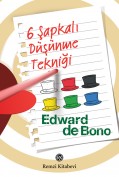 Altı Şapkalı Düşünme Tekniği
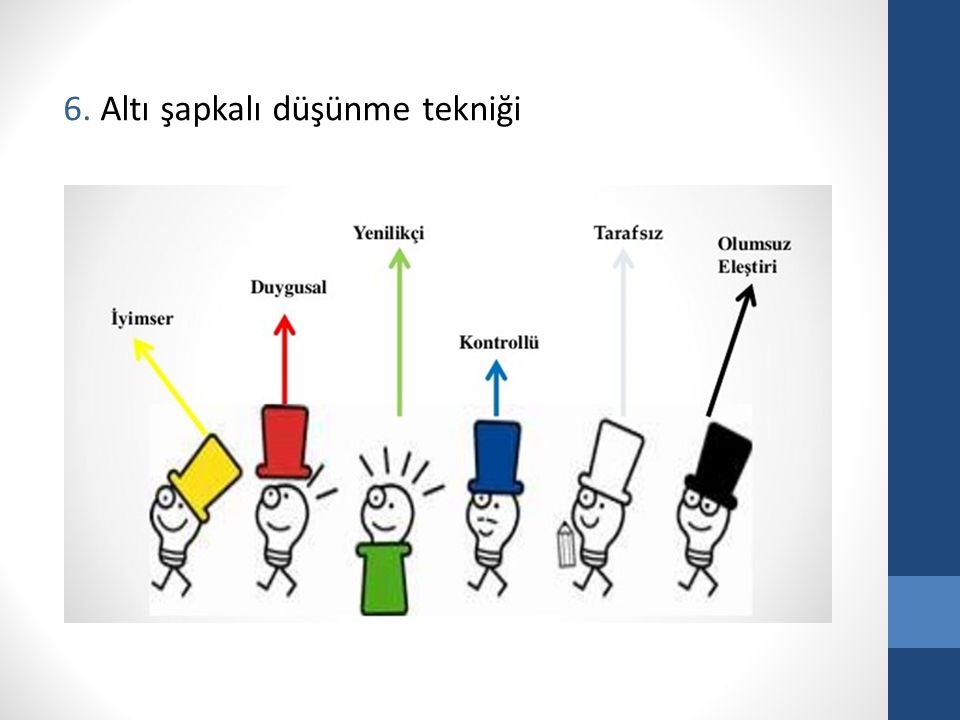 Grupla Öğretim Teknikleri
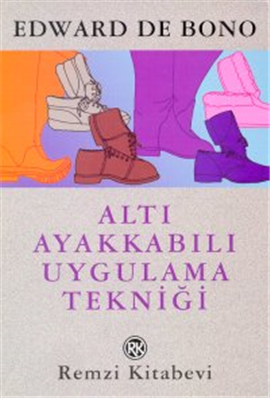 Grupla Öğretim Teknikleri
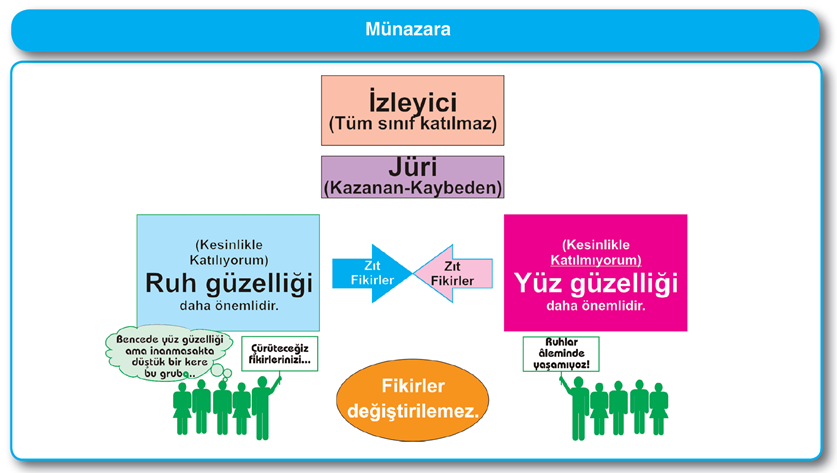 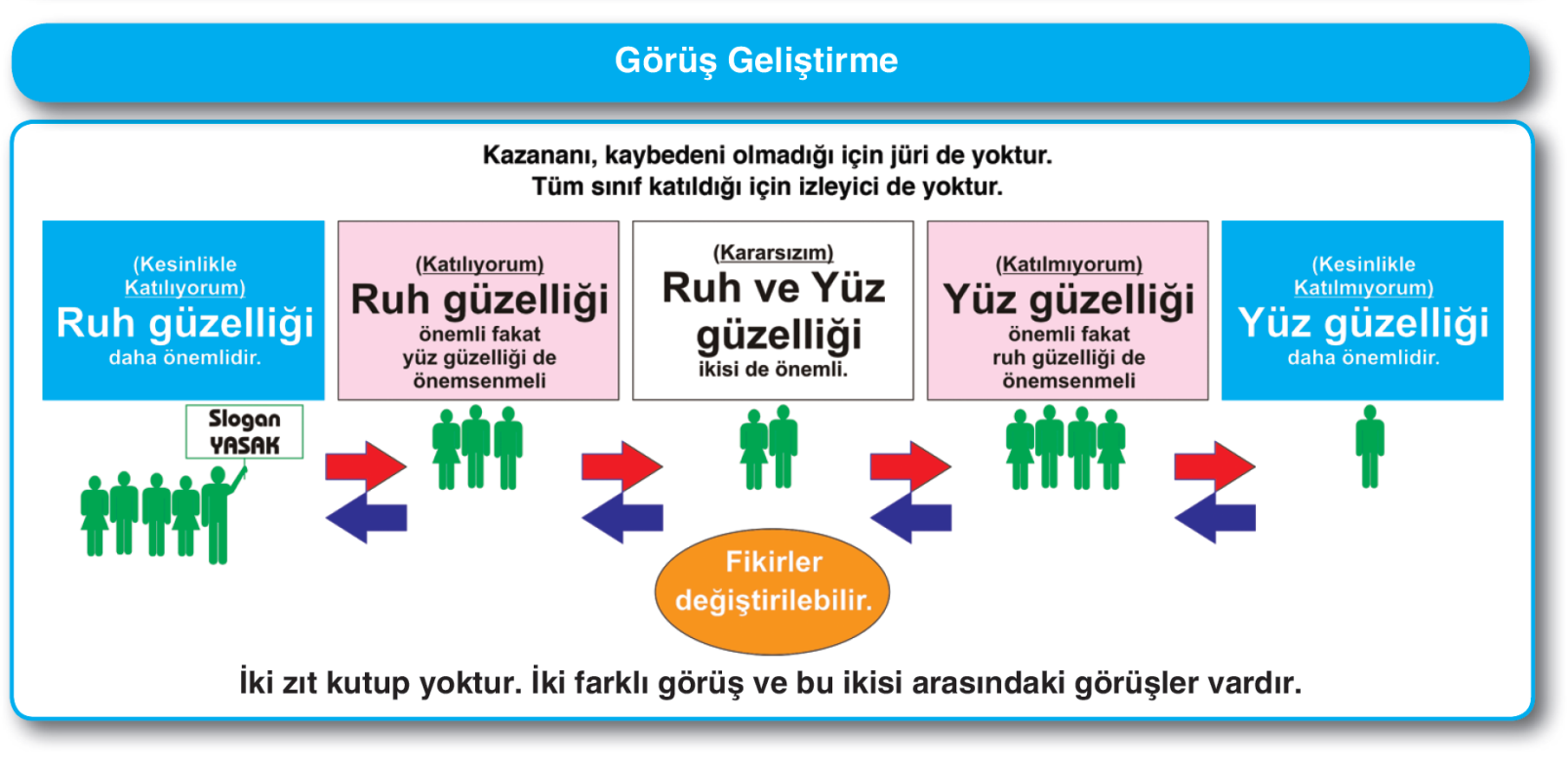 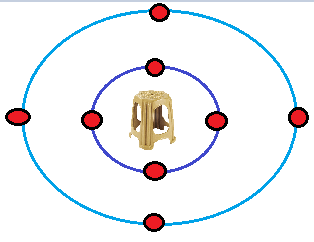 Grupla Öğretim Teknikleri
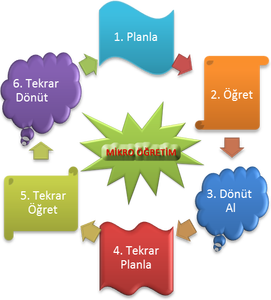 Grupla Öğretim Teknikleri